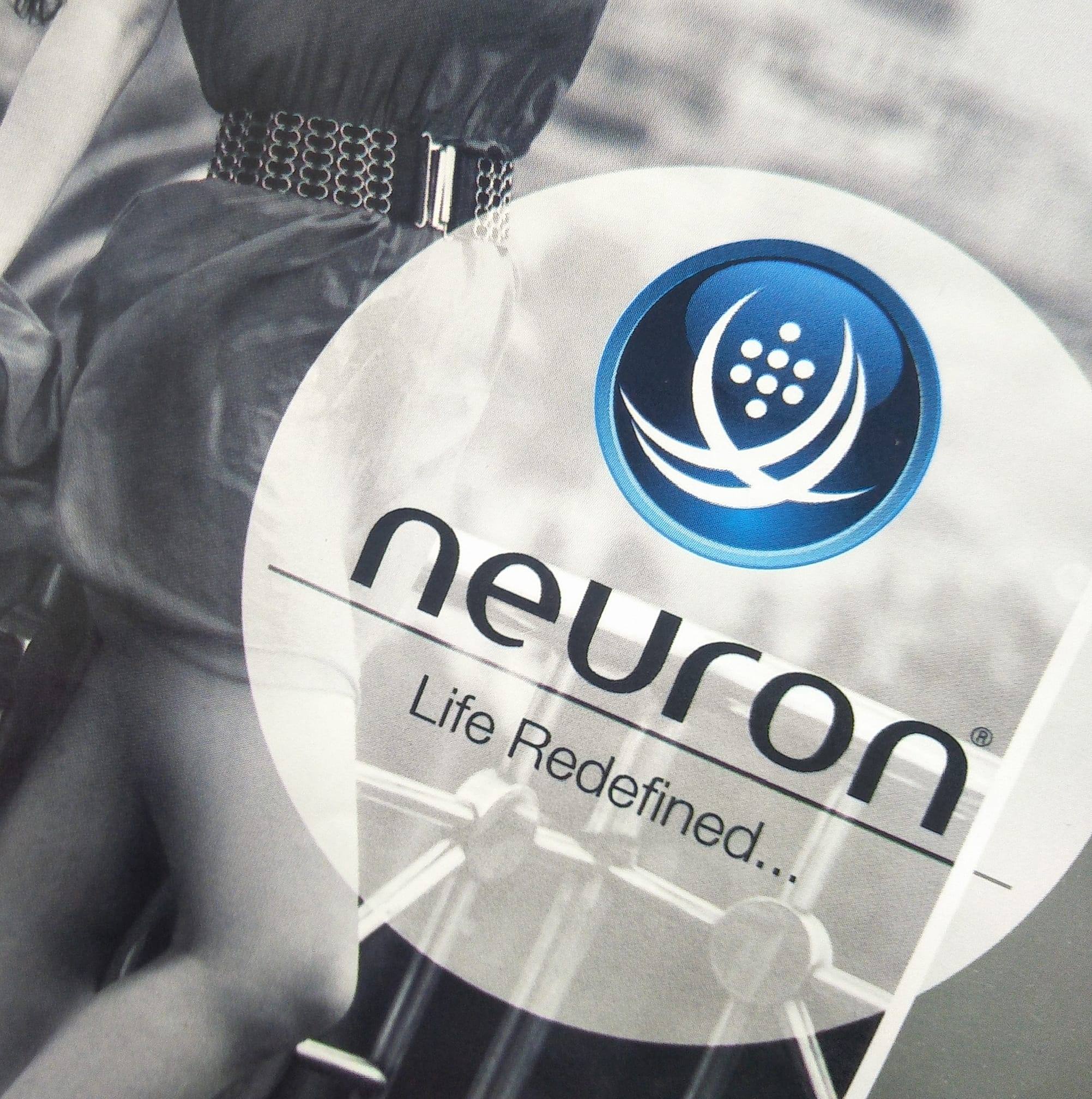 NEURON:  Neuron is known to have based its foundation on delivering quality products and services. Winning the hearts of lakhs across the nation and have been established as a marker of quality, Neuron is the hallmark of trust.
 

With our commitment and ethos coupled with hardcore advantages of infrastructure, hygienic industry and good quality product, Neuron pledges to be a trusted, reliable and industry recognized partner to you and your business. A company you can rely on. We pledge to provide penetrating prices and exceptionally good value to our customers at all times.
QUALITY
Neuron Industries is certified for ISO 9001:2015 (Quality Management System).
Customer Satisfaction and Quality are major priorities of Neuron Industries.
NEURON PRIME
Neuron Prime is a vast range of exceptional beauty equipments.

The range consists nine products- 4 wax heaters, 2 Steamers, 1 Oil Warmer and  2 Sterilizers.

Its launch is expected to release path breaking sales attributing to its quality and appearance. 

Prime Range is available online at e- portals like Amazon and Flipkart.
MERCURY WAX HEATER
International quality
Big size container
Fuse for safety
Heat resistant plastic body
Shock proof
Heat regulator
On/off indicator
Unbreakable body
Energy saver
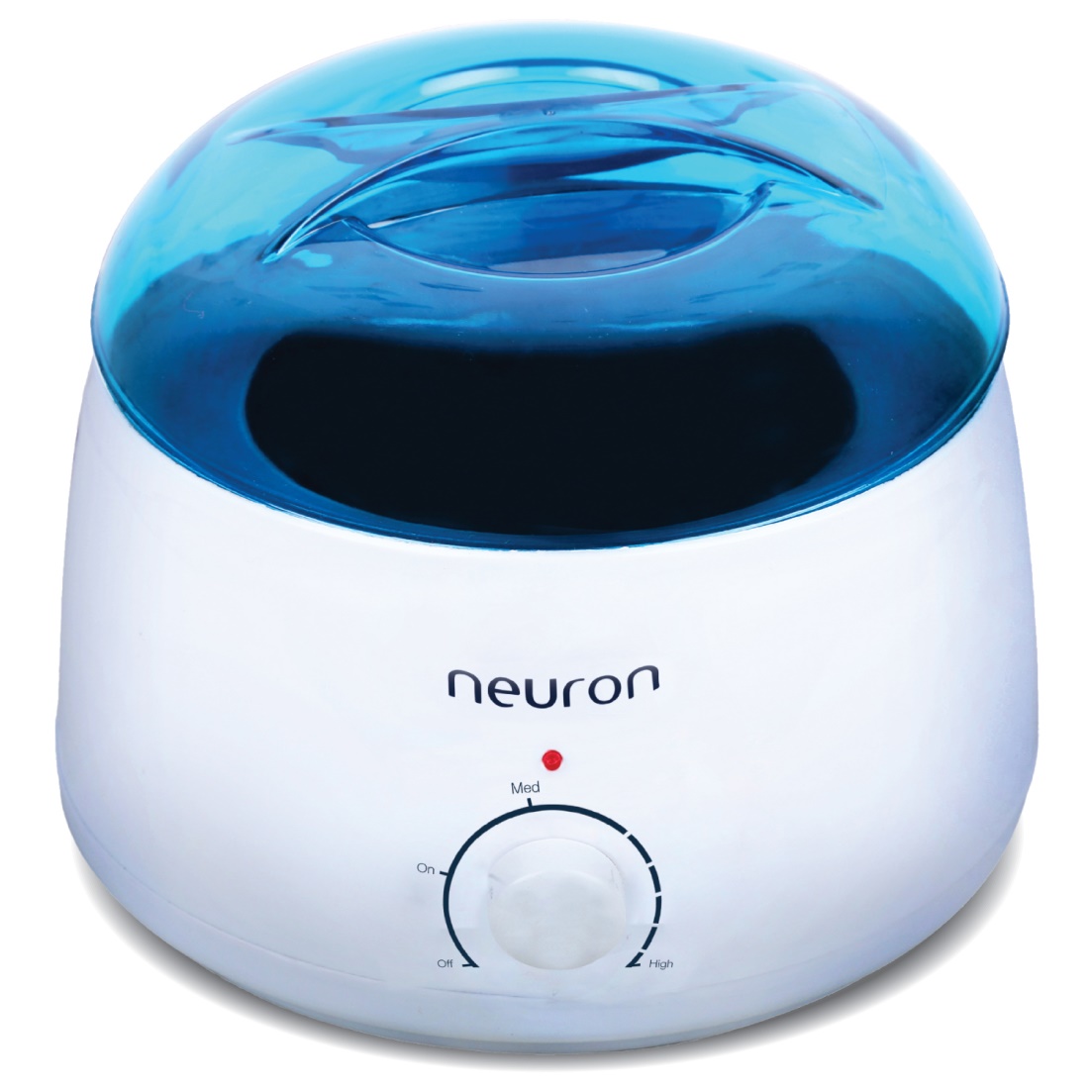 MRP : Rs 685
MARS WAX HEATER
International quality
Big size container
Fuse for safety
 Heat resistant plastic body
Shock proof
Heat regulator
On/off indicator
Unbreakable body
Energy saver
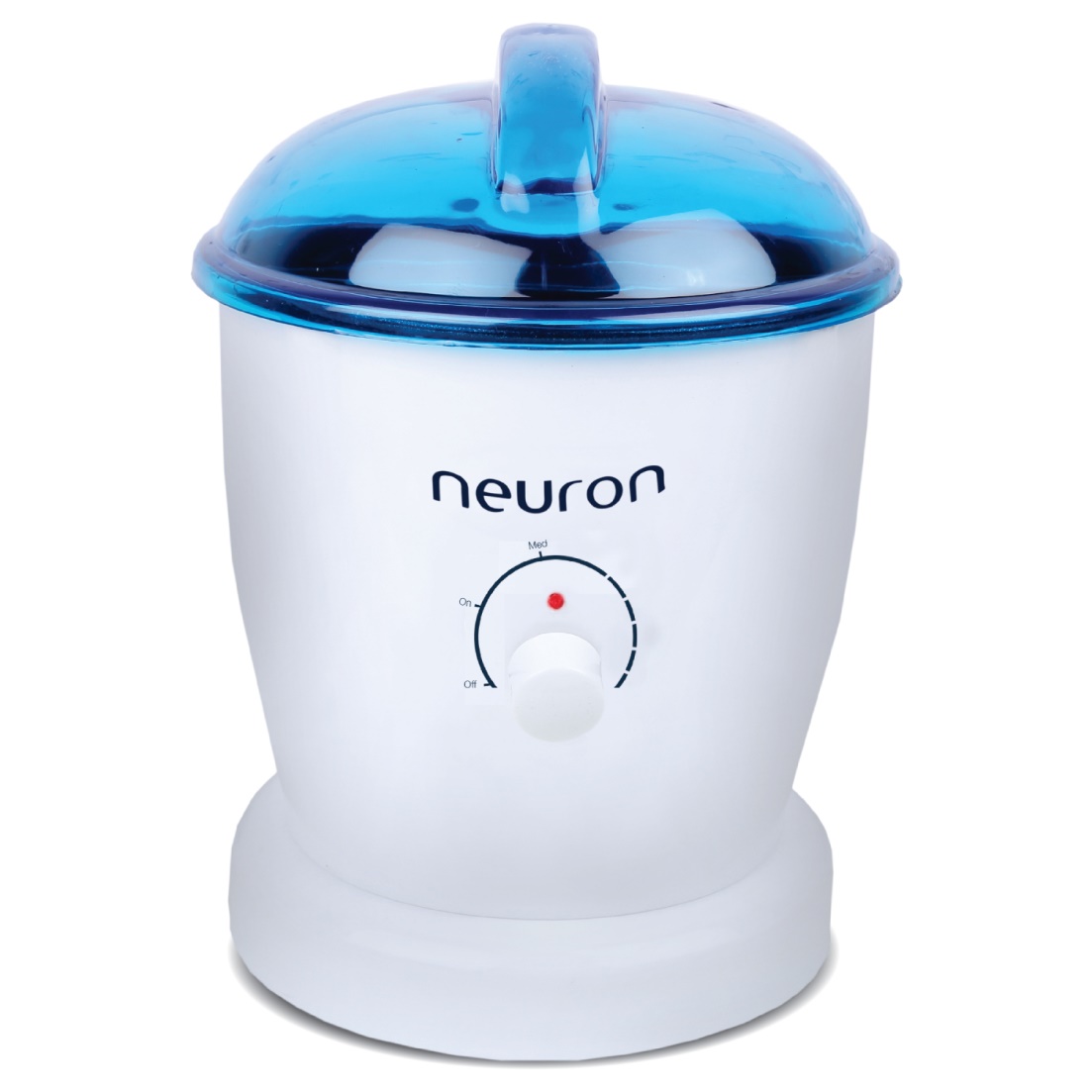 MRP : Rs 767
JUPITER WAX HEATER
International quality
Big size container
Fuse for safety
 Heat resistant plastic body
Shock proof
Heat regulator
On/off indicator
Unbreakable body
Energy saver
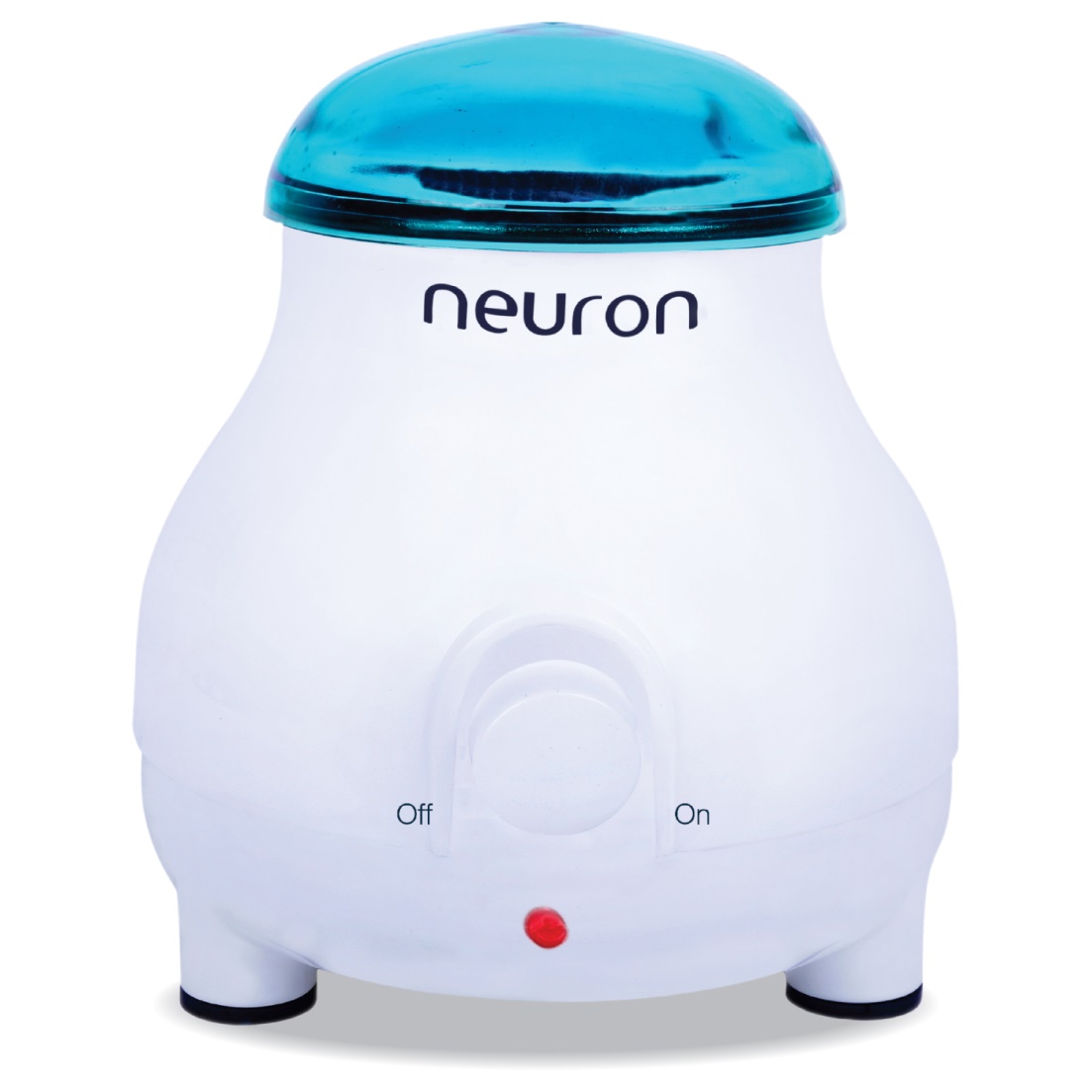 MRP : Rs 840
PLUTO WAX HEATER
International quality
Big size container
Fuse for safety
 Heat resistant plastic body
Shock proof
Heat regulator
On/off indicator
Unbreakable body
Energy saver
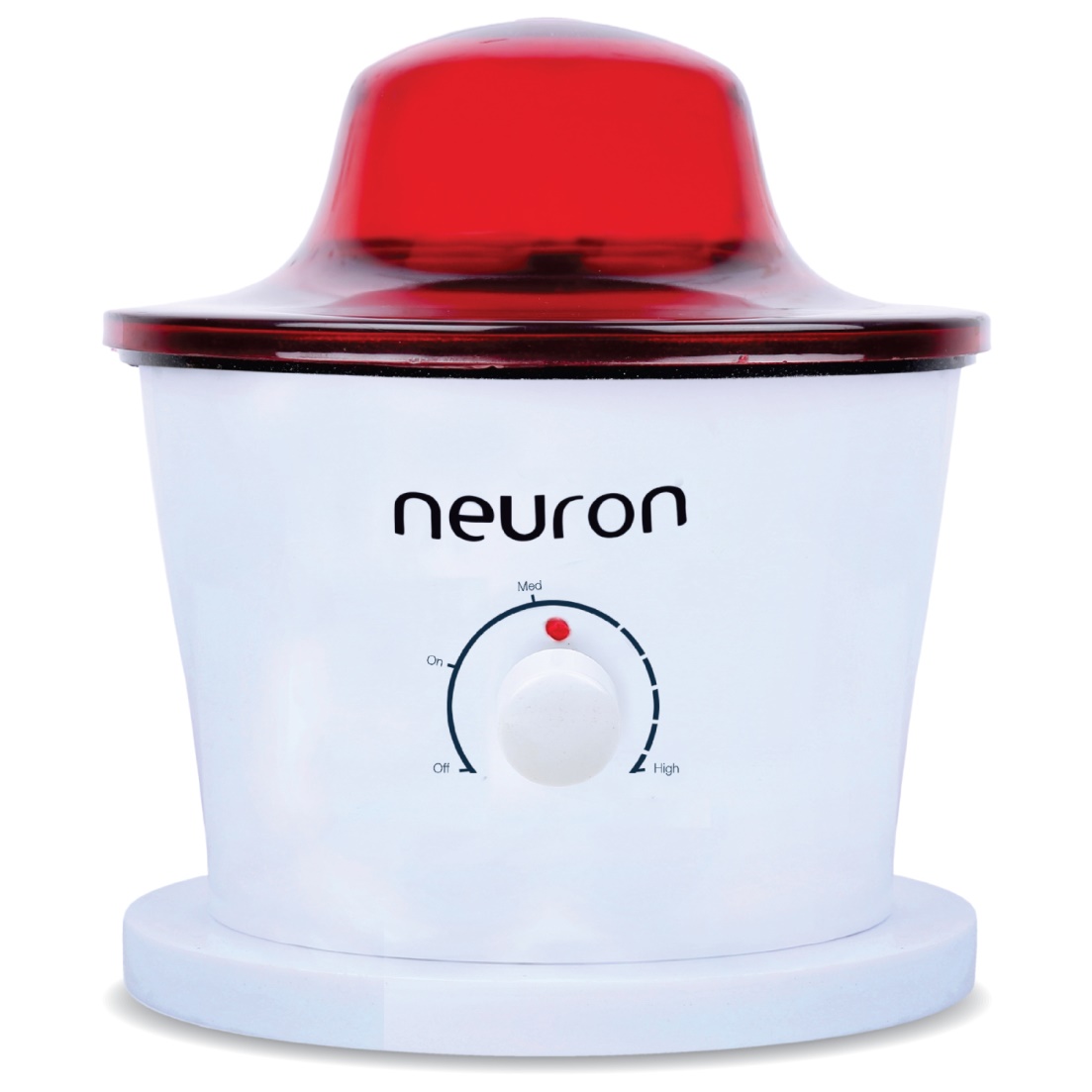 MRP : Rs 592
ALPHA STEAMER
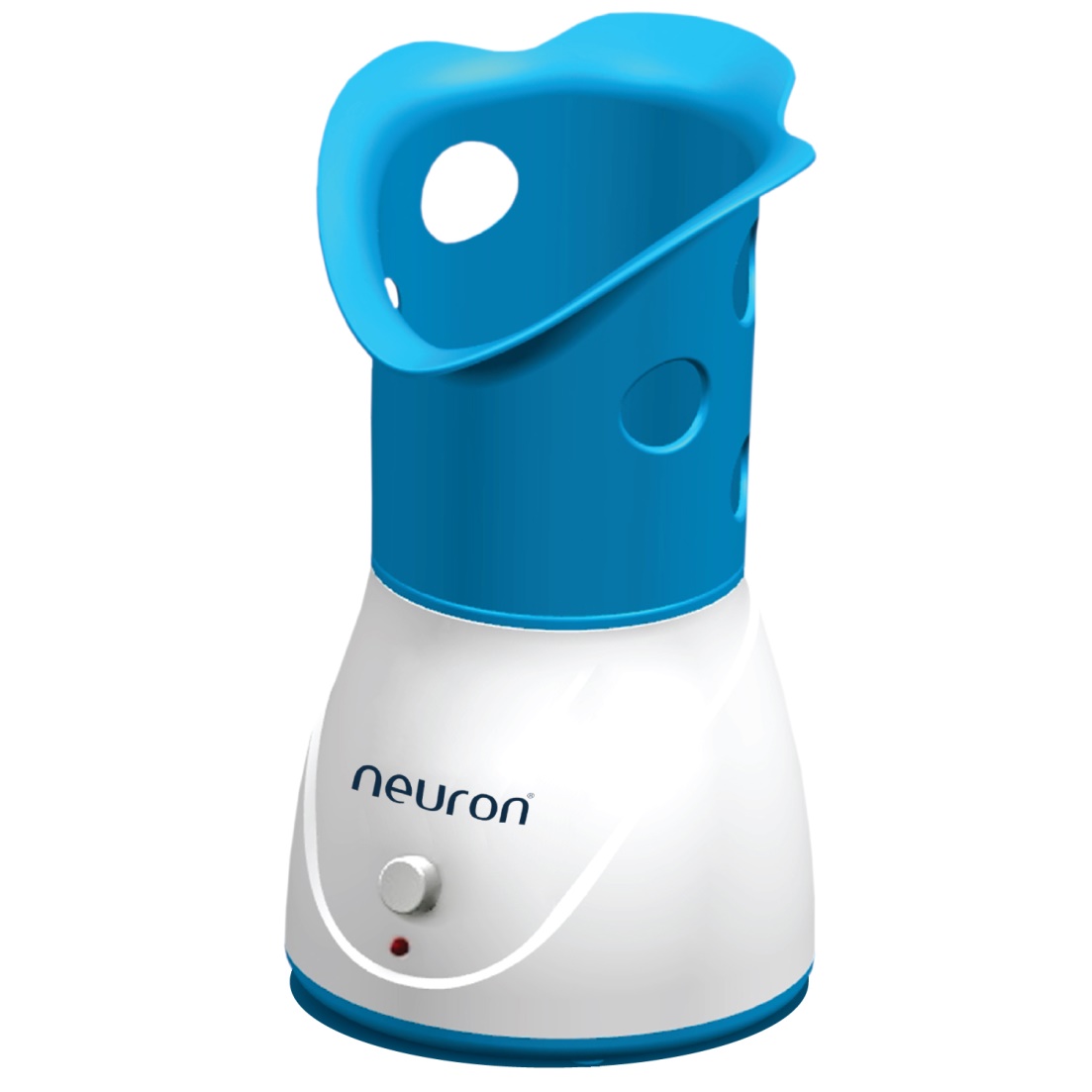 International quality
Food grade container used
Heat resistant plastic body
Shock proof
Heat regulator
On/off indicator
Unbreakable body
Energy saver
MRP : Rs 695
BETA STEAMER
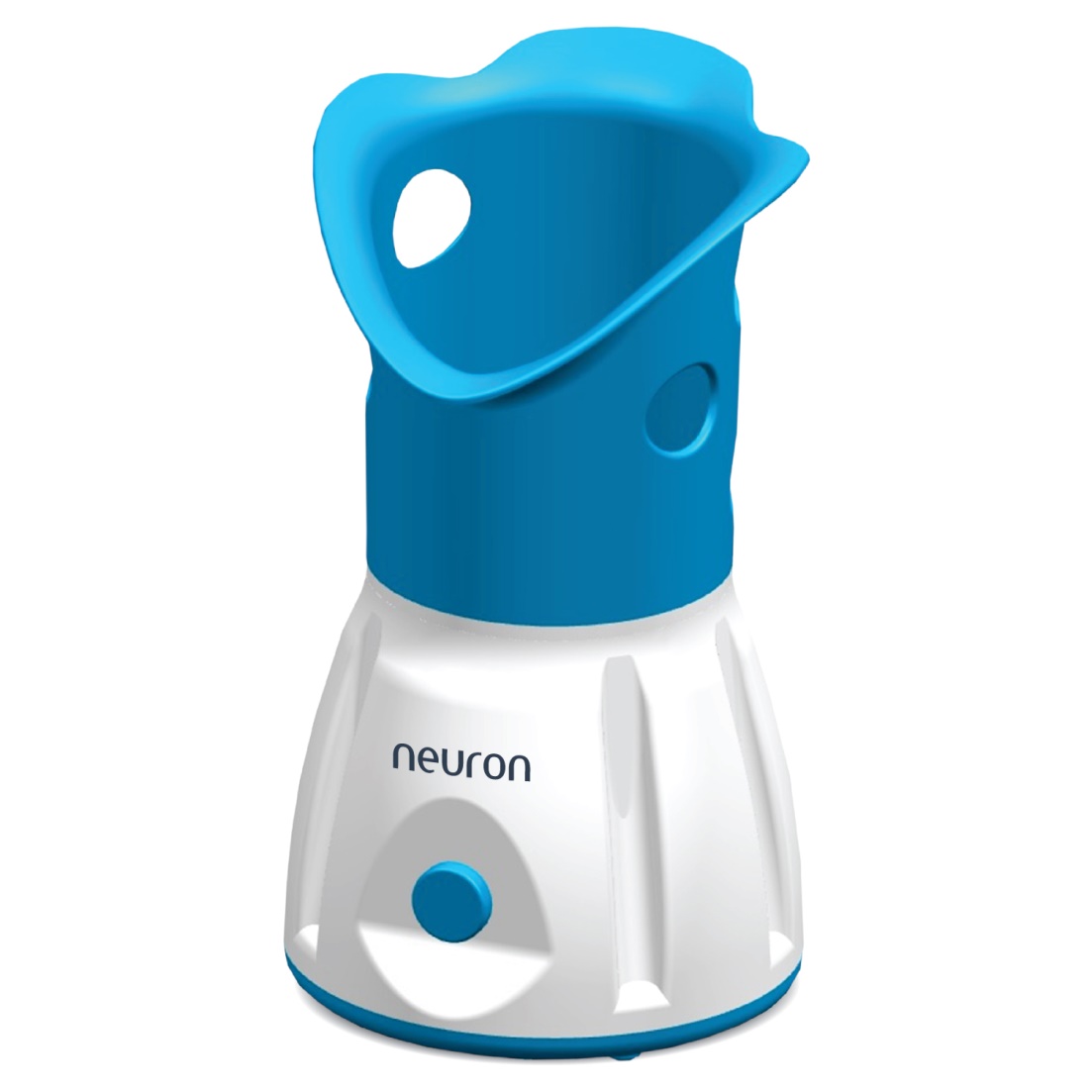 International quality
Food grade container used
Heat resistant plastic body
Shock proof
Heat regulator
On/off indicator
Unbreakable body
Energy saver
MRP : Rs 720
OIL WARMER
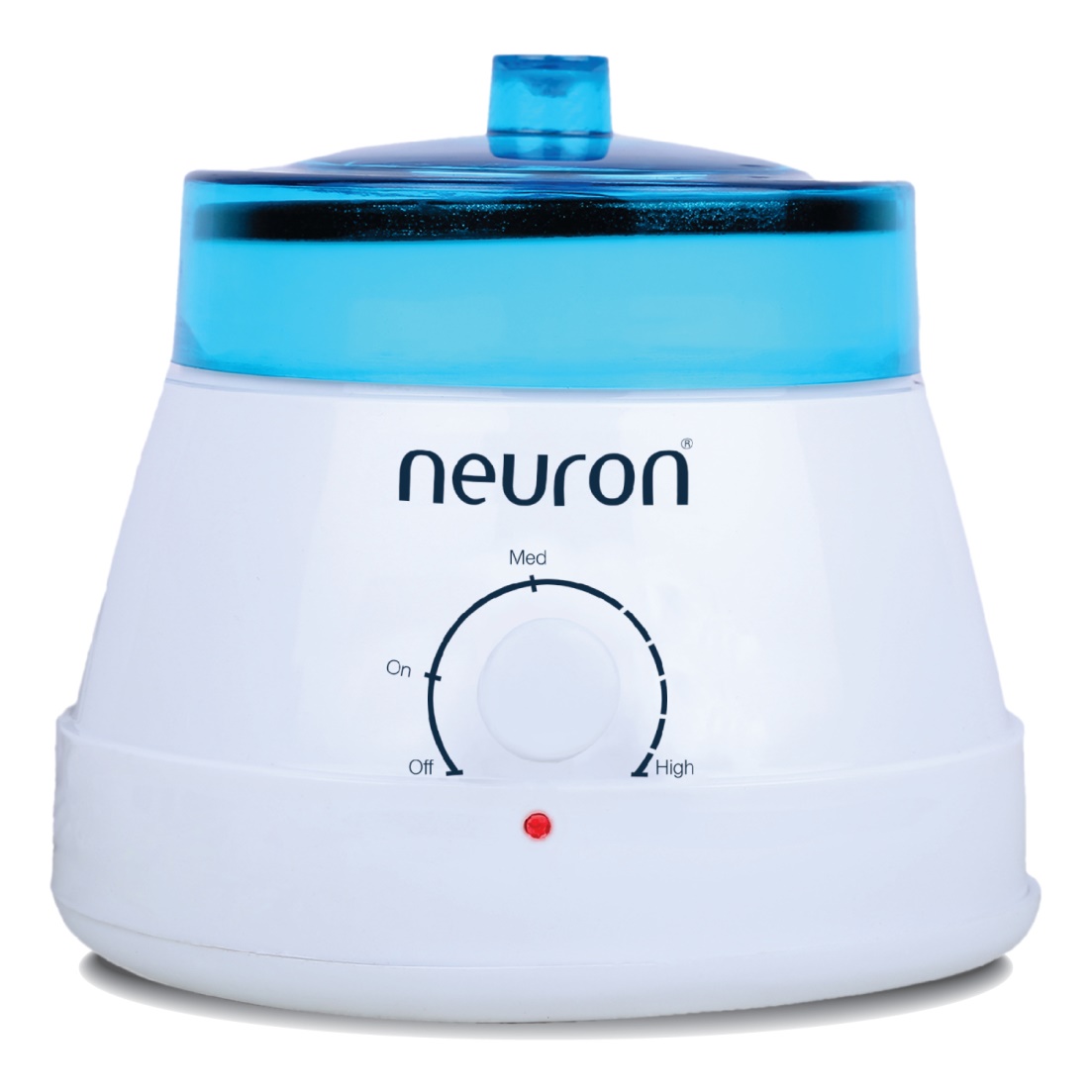 International quality
Fully automatic
Fuse for safety
Heat resistant plastic body
Shock proof
Heat regulator
On/off indicator
Unbreakable body
Energy saver
MRP : Rs 479
S1 UV STERILIZER
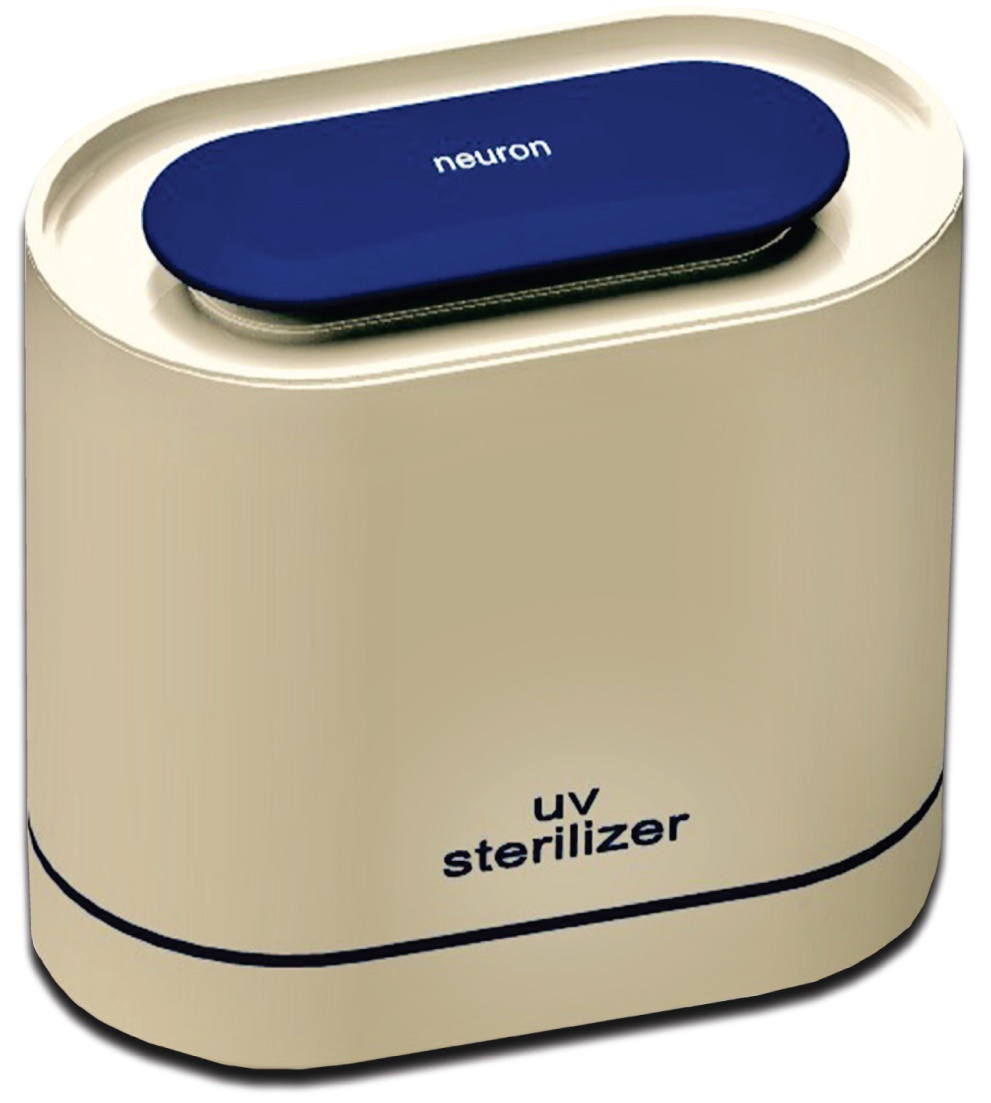 Phillips UV tube and ballast used
International design
Light weight plastic body
Three step switch
15 min sterilization process
On/off indicator
Unbreakable body
Portable
MRP : Rs 3473
S2 UV STERILIZER
Phillips UV tube and ballast used
TWO-in-ONE convertible
International design
Light weight plastic body
15 min sterilization process
On/off indicator
Unbreakable body
Portable
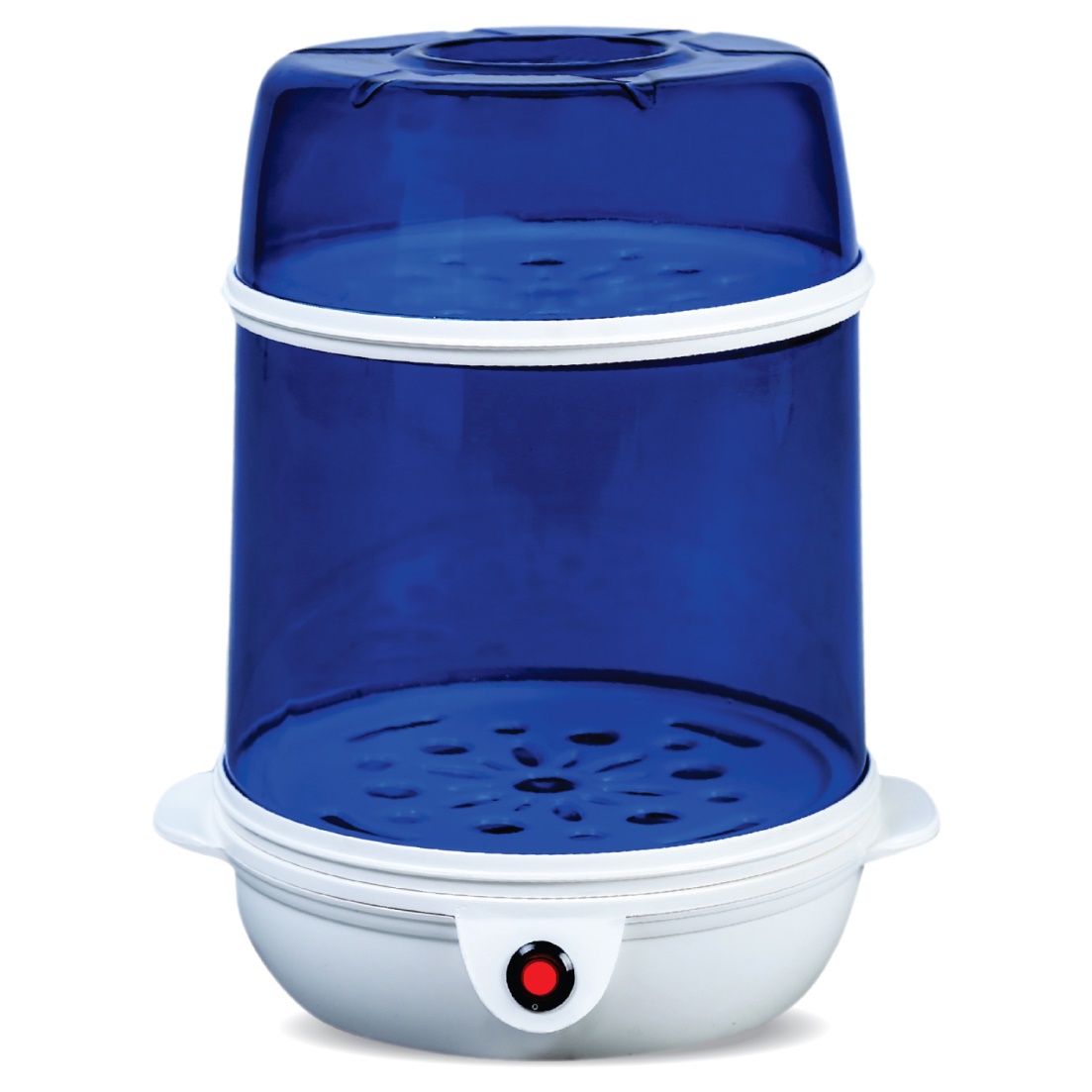 MRP : Rs 3957
WHY NEURON PRIME?
European Standard products
Temperature regulators
Fuse for safety point of view
Expansive range
Good service facility
Upgraded technology
Finest material used
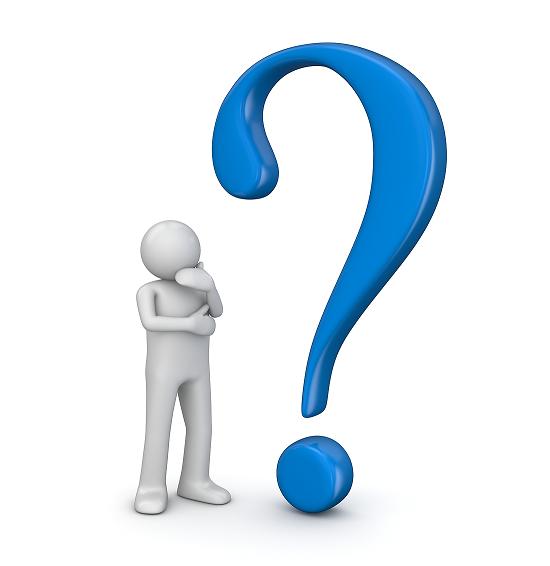 CONTACT US AT:
1800 120 5955
(Toll Free Customer Care)